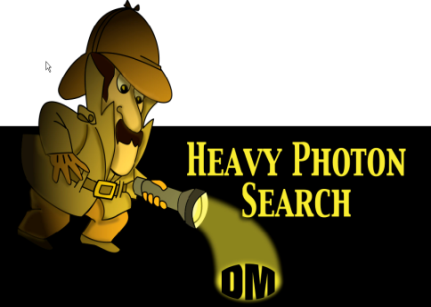 EXPERIMENT AT JLAB
October 26 to 28, 2015 
9th HPS Collaboration Meeting, JLAB
Meeting Agenda
Two and a half days meeting, with significant time allocated for reports on data analysis  
There will be BDX extended meeting in the afternoon of the last day, October 28, (organized by M. Battaglier) 
Talks will be posted on the meeting page, please send me your talk as soon as possible, PDF and/or PPT are fine
Collaboration picture, Tuesday (not confirmed) before lunch
Good turnaround, 32 registered participants